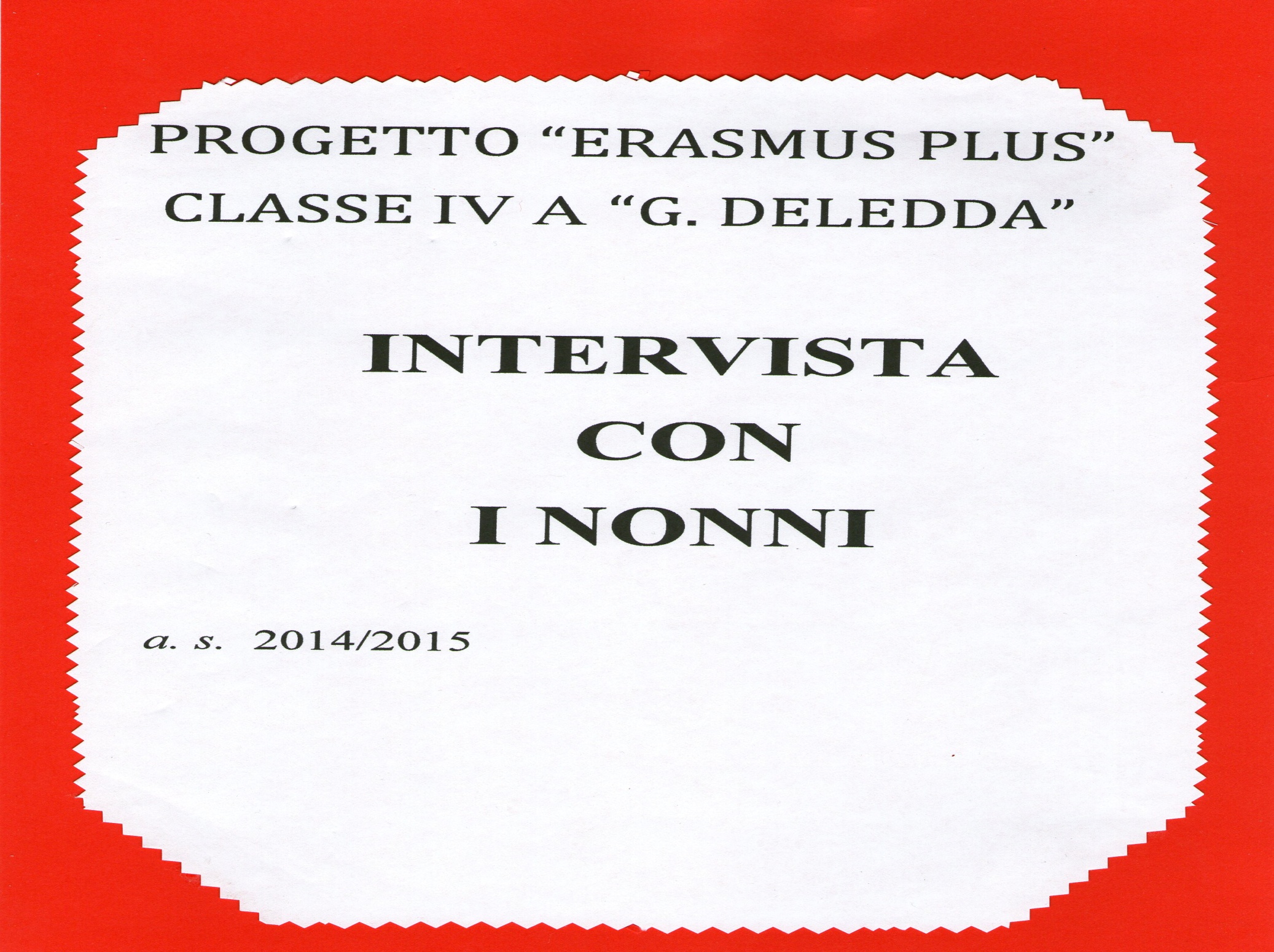 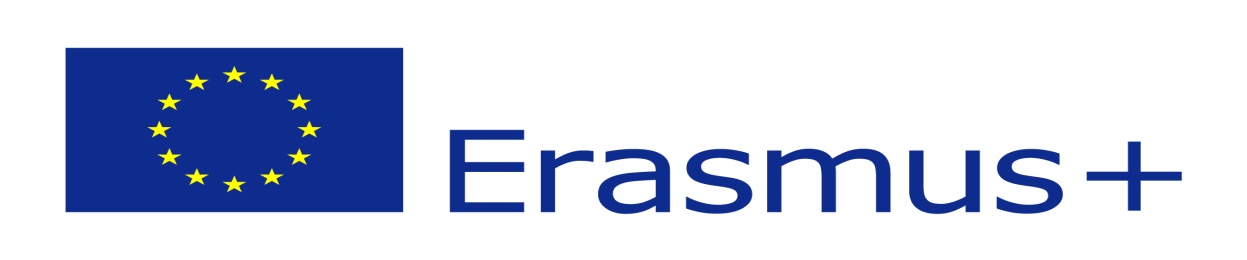 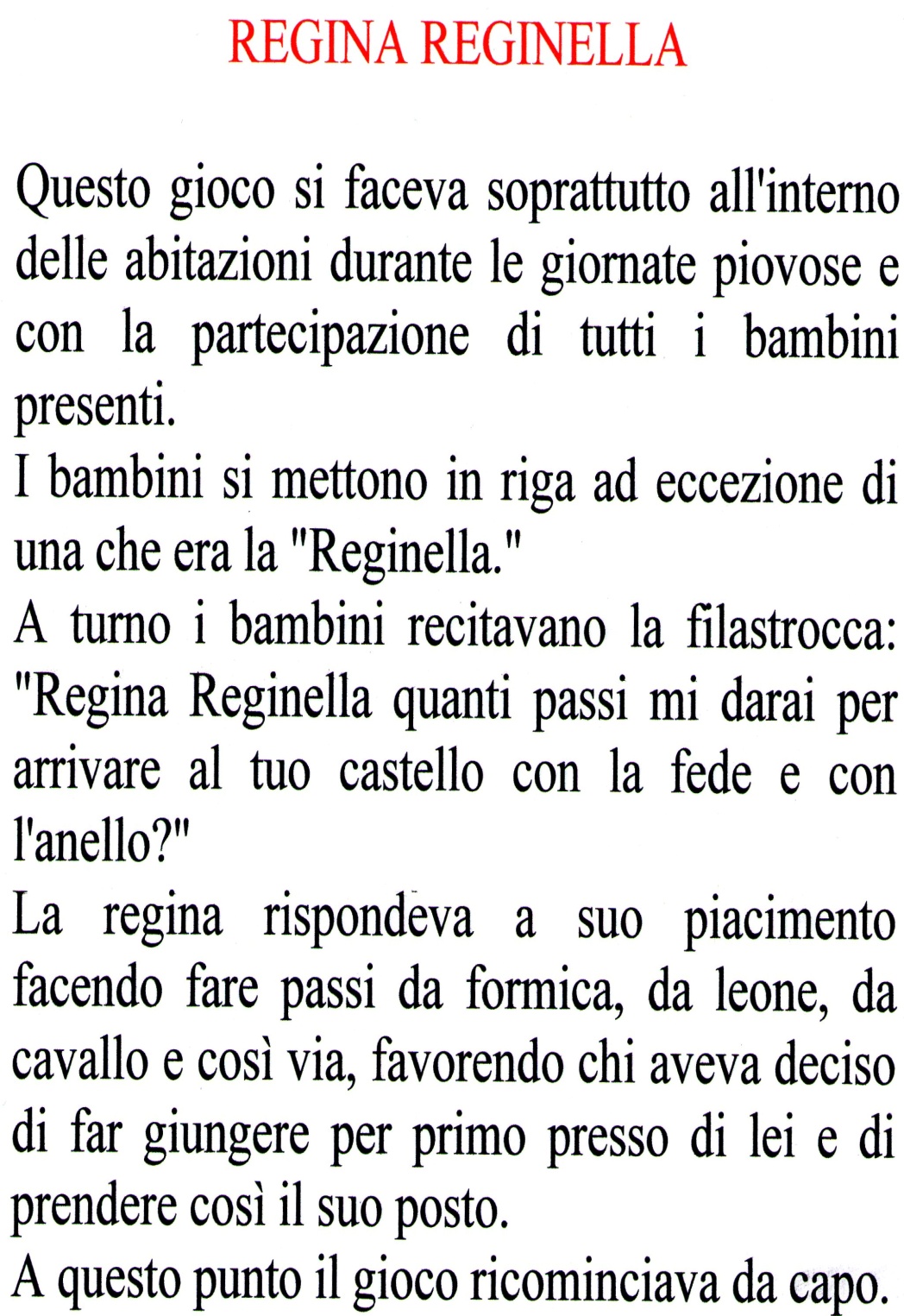 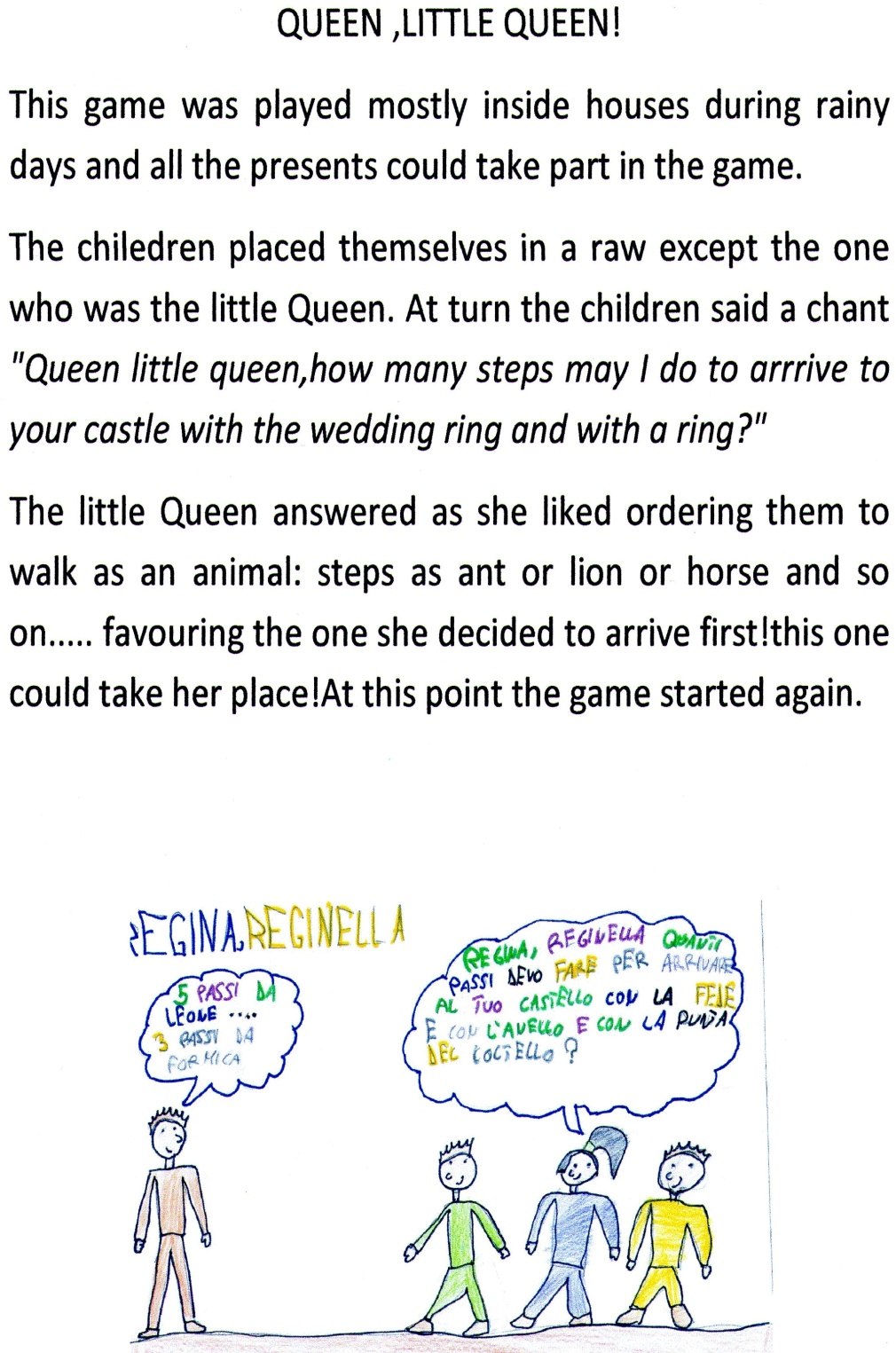 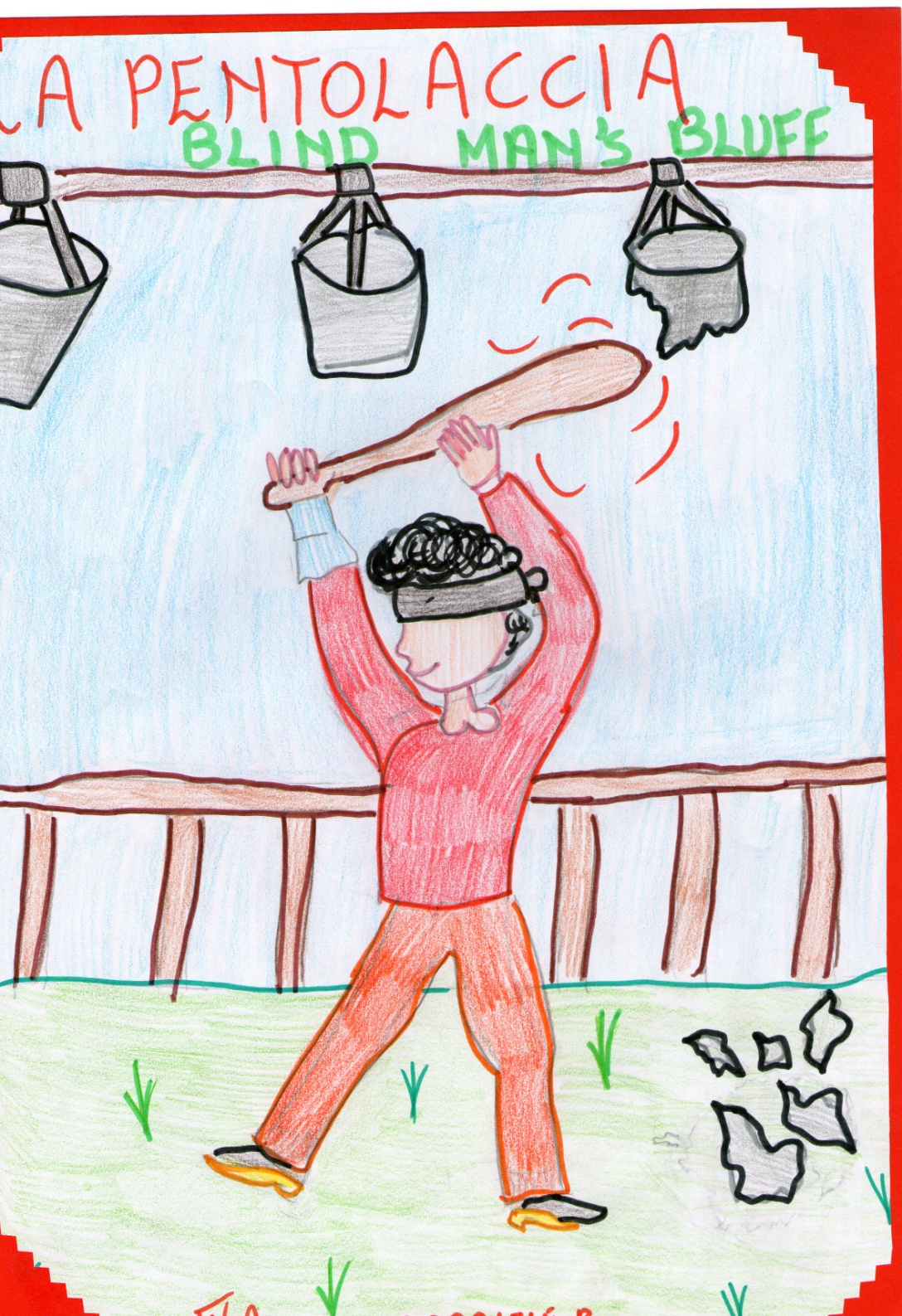 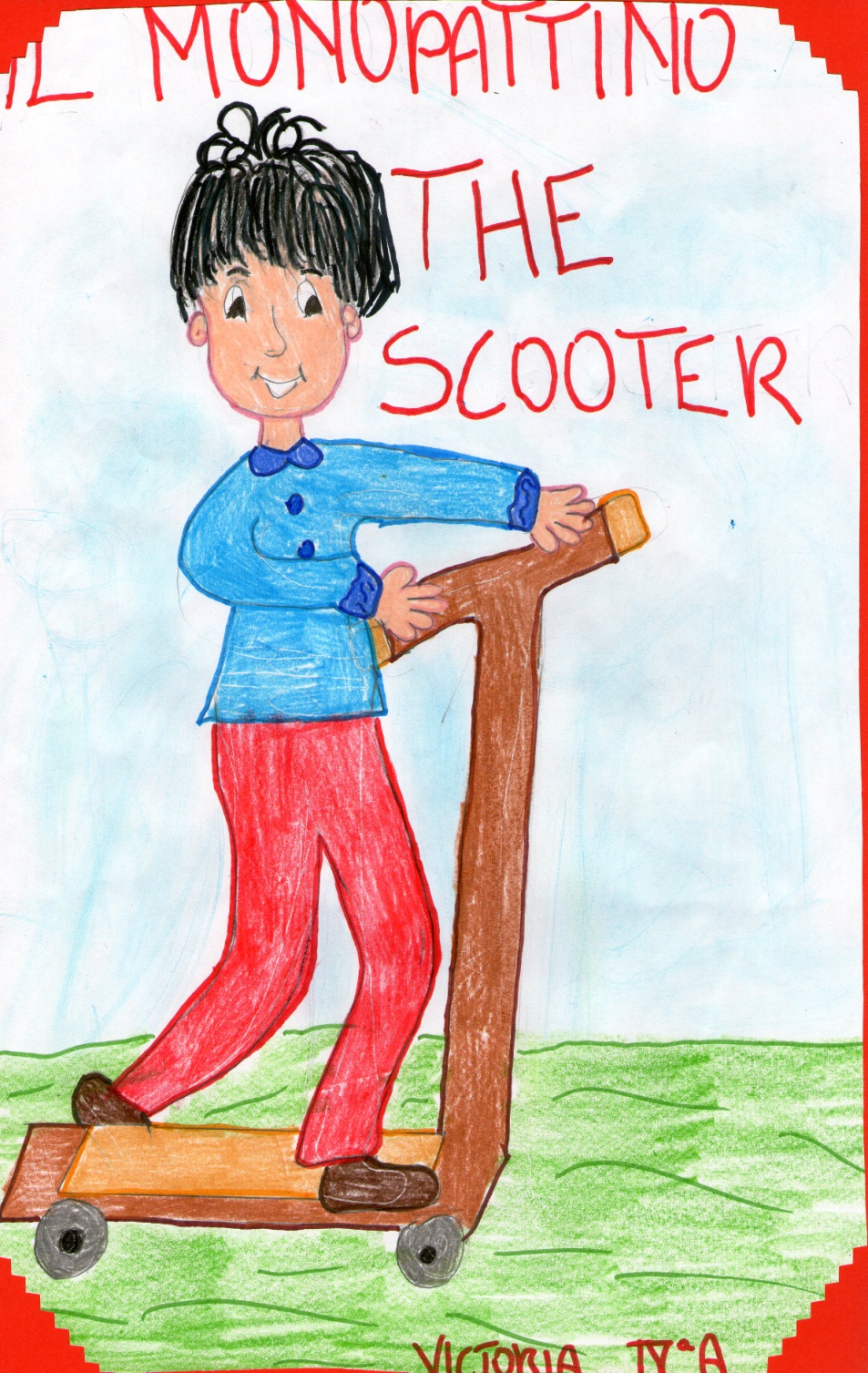 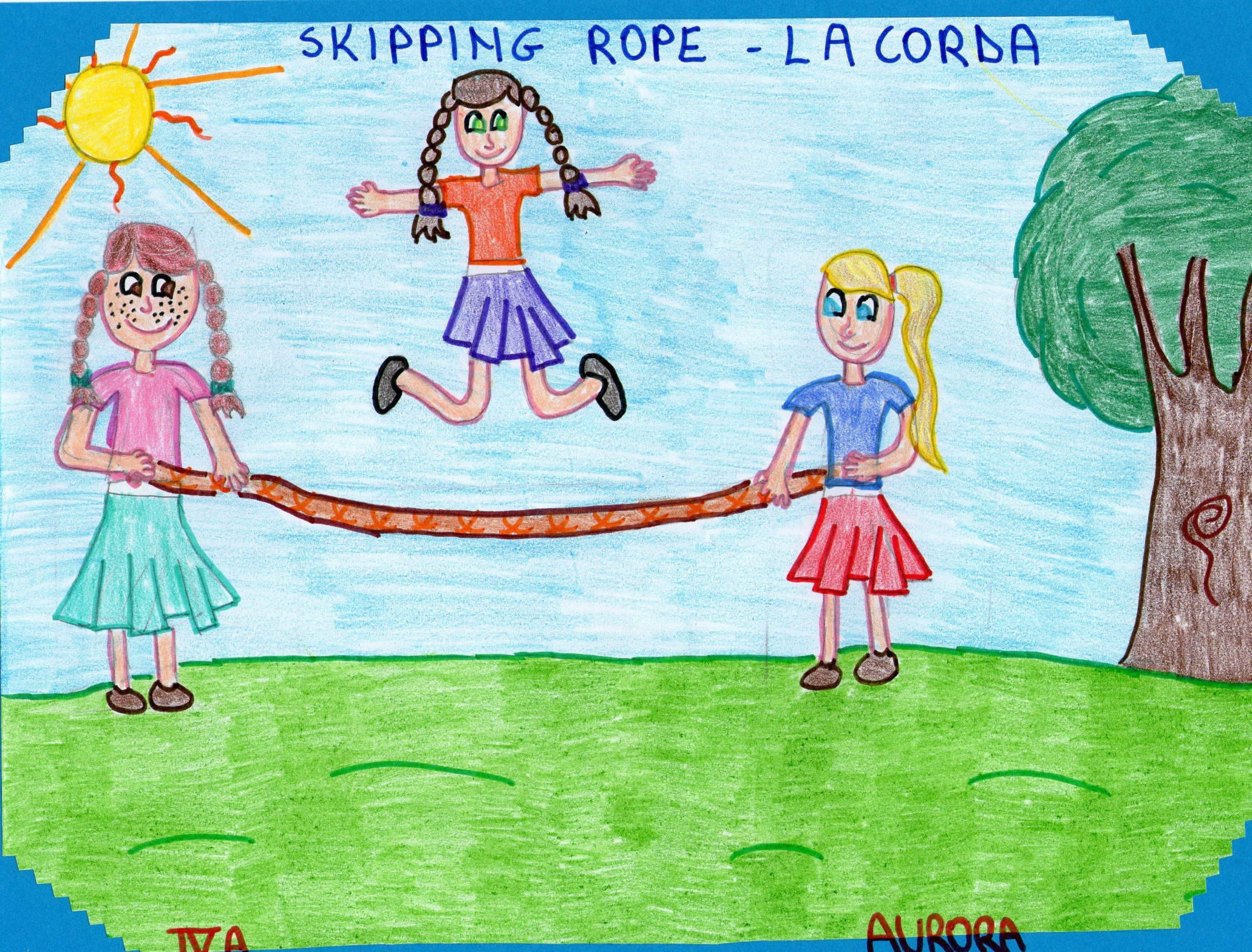 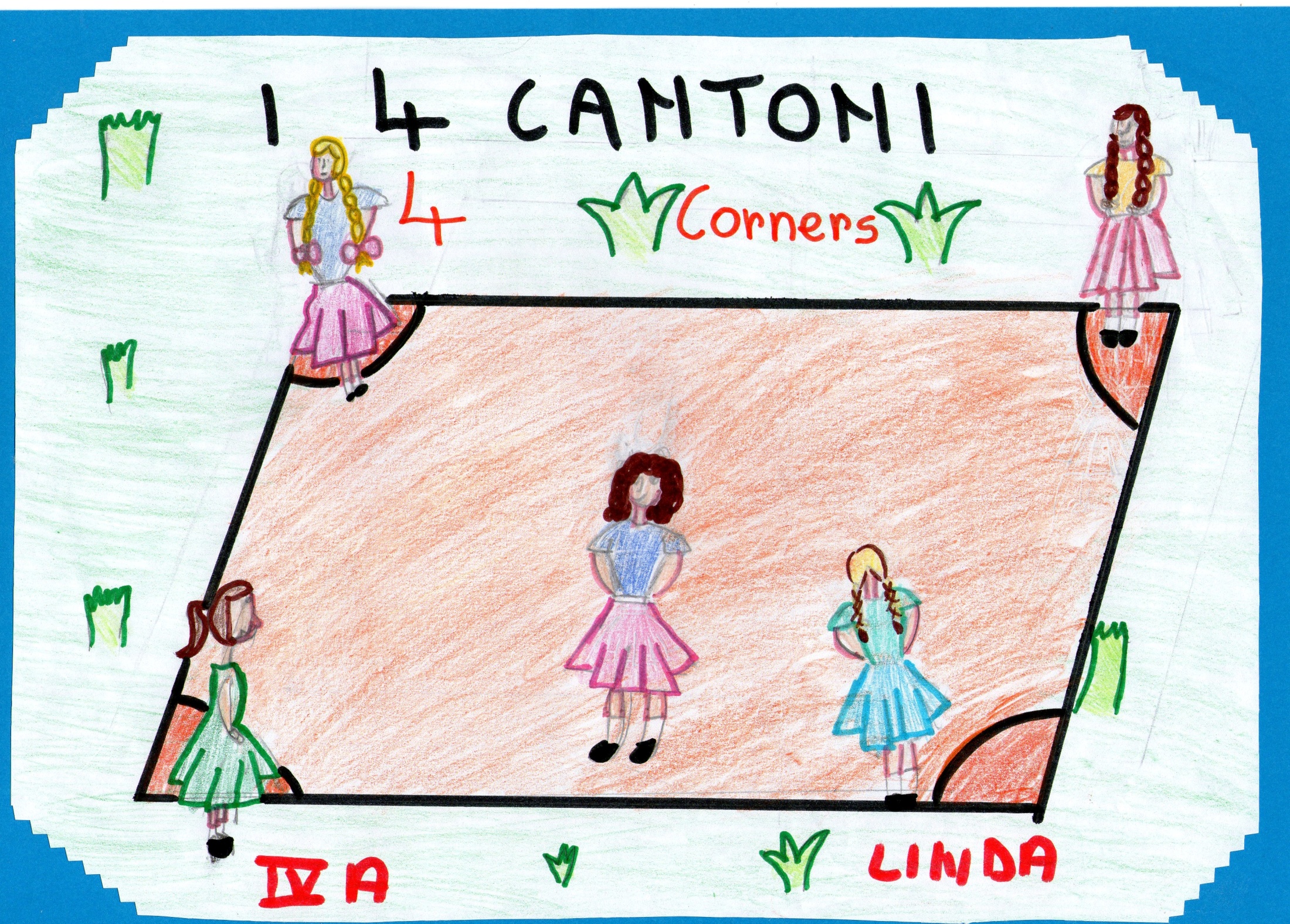 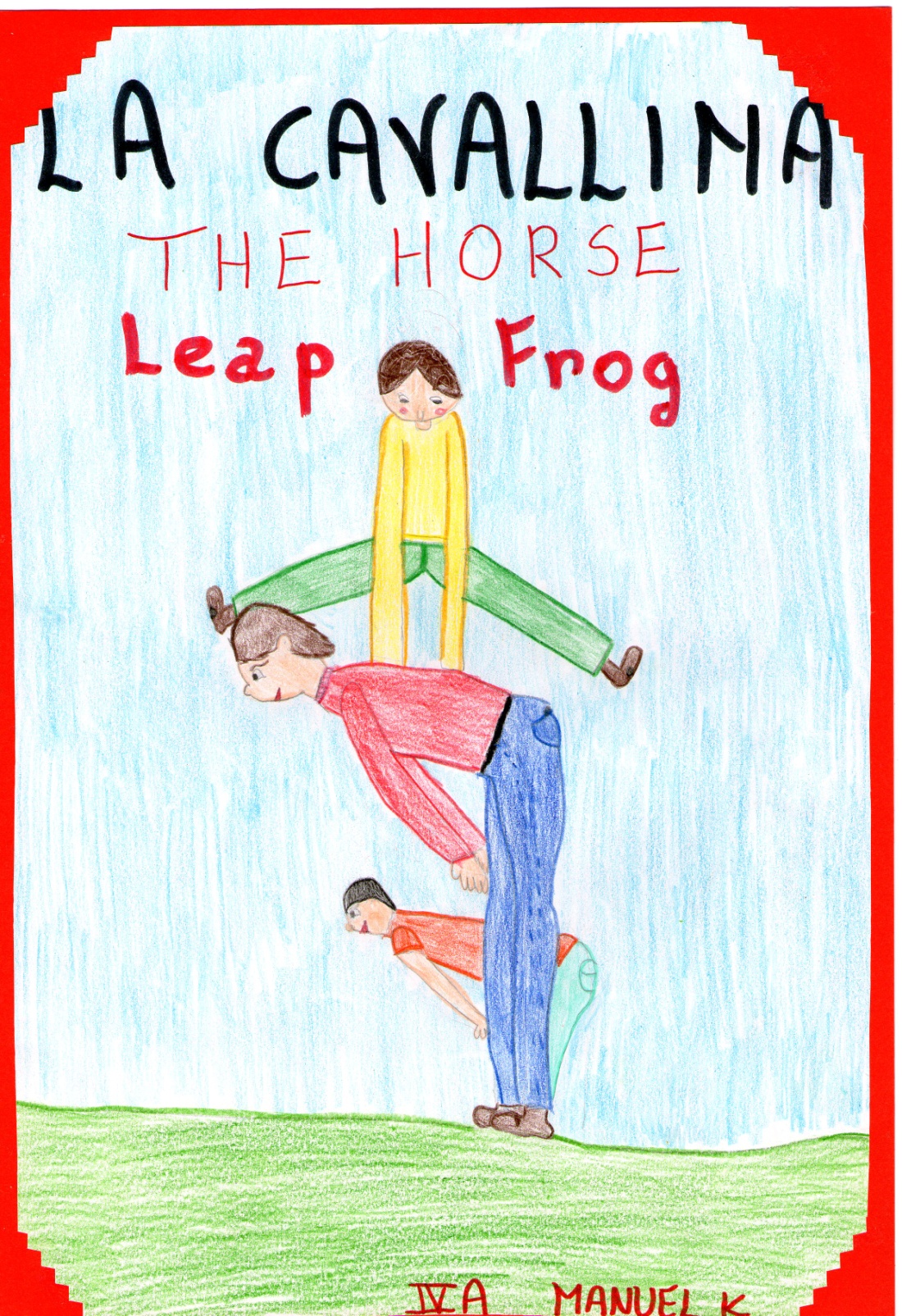 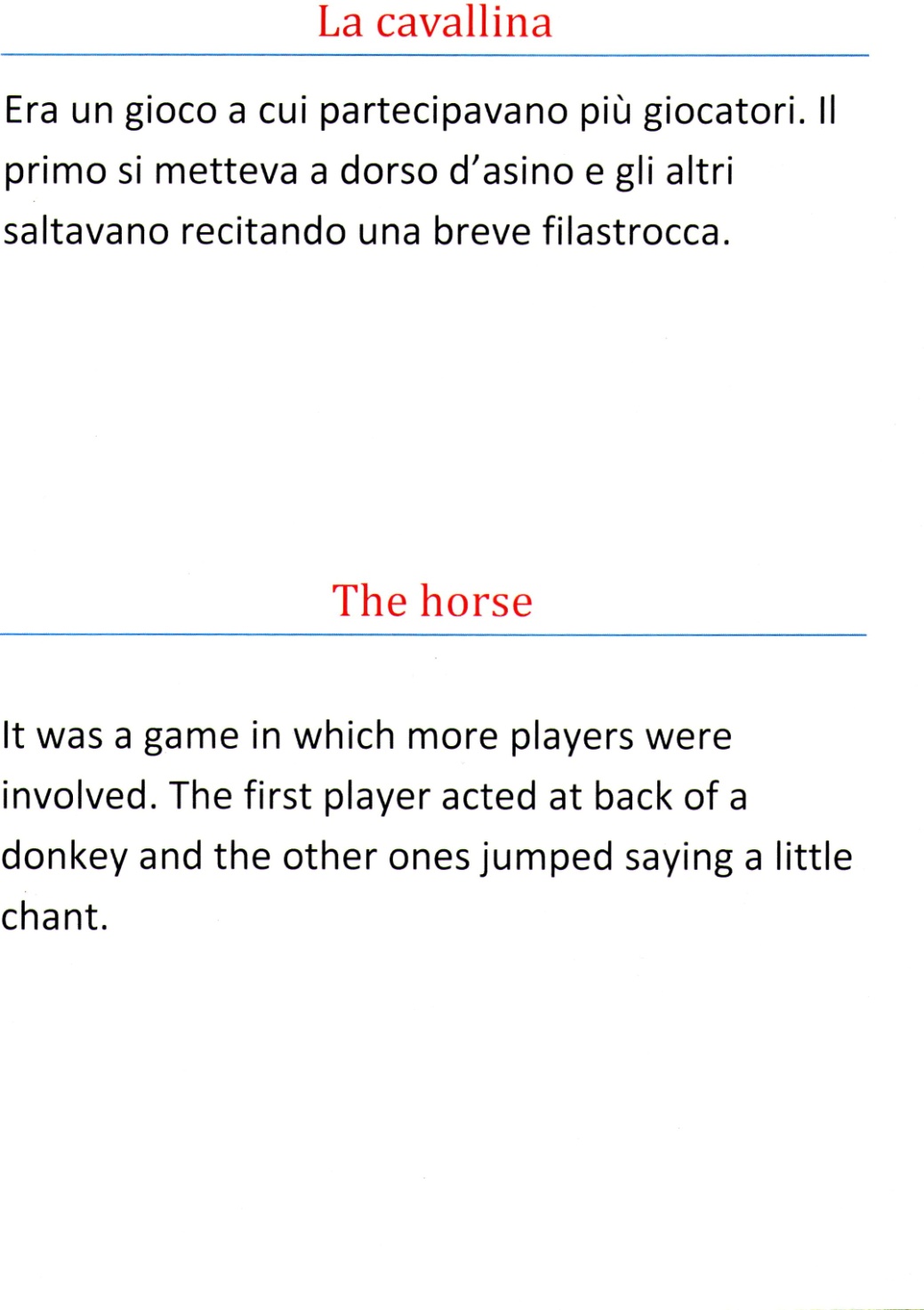 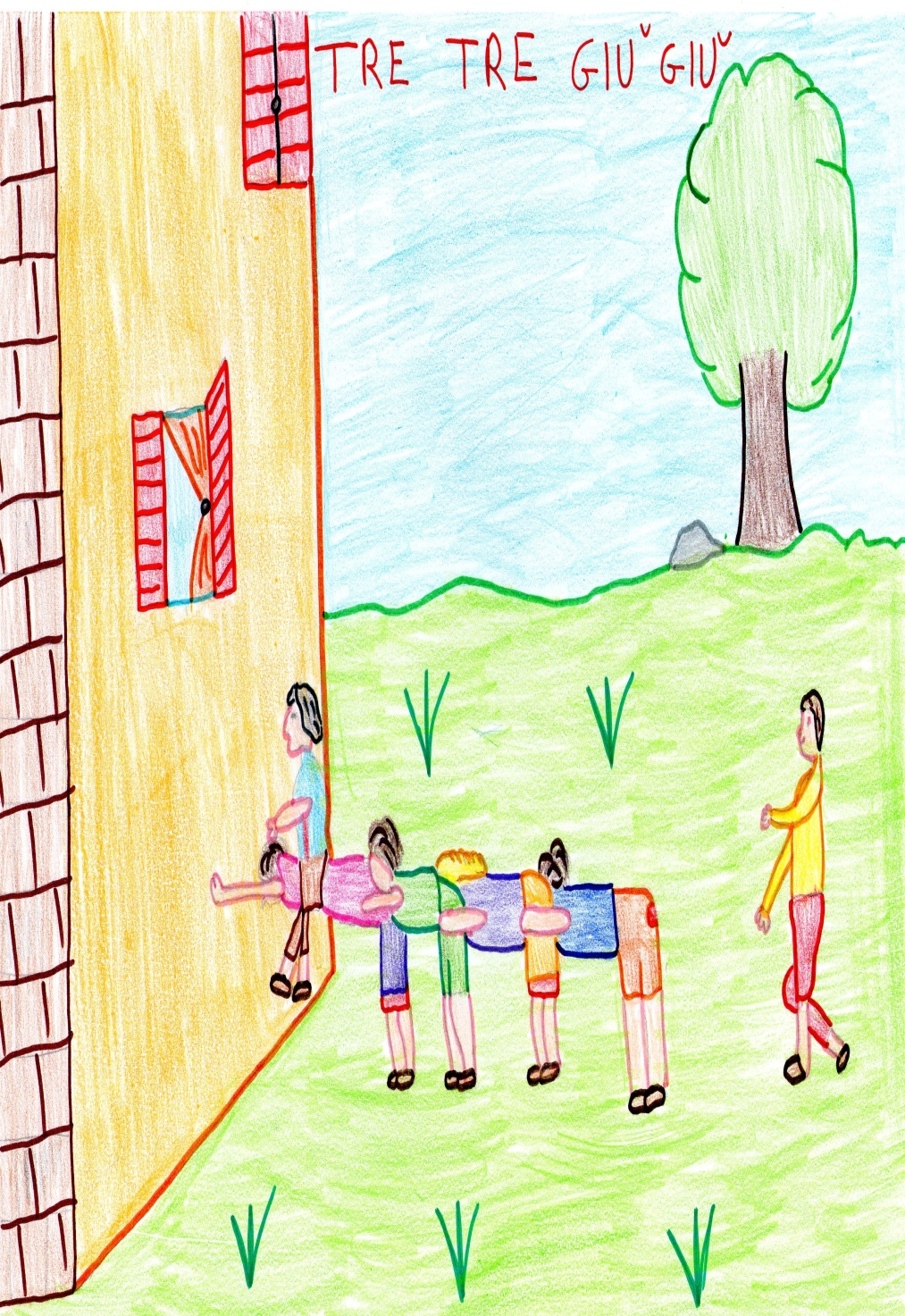 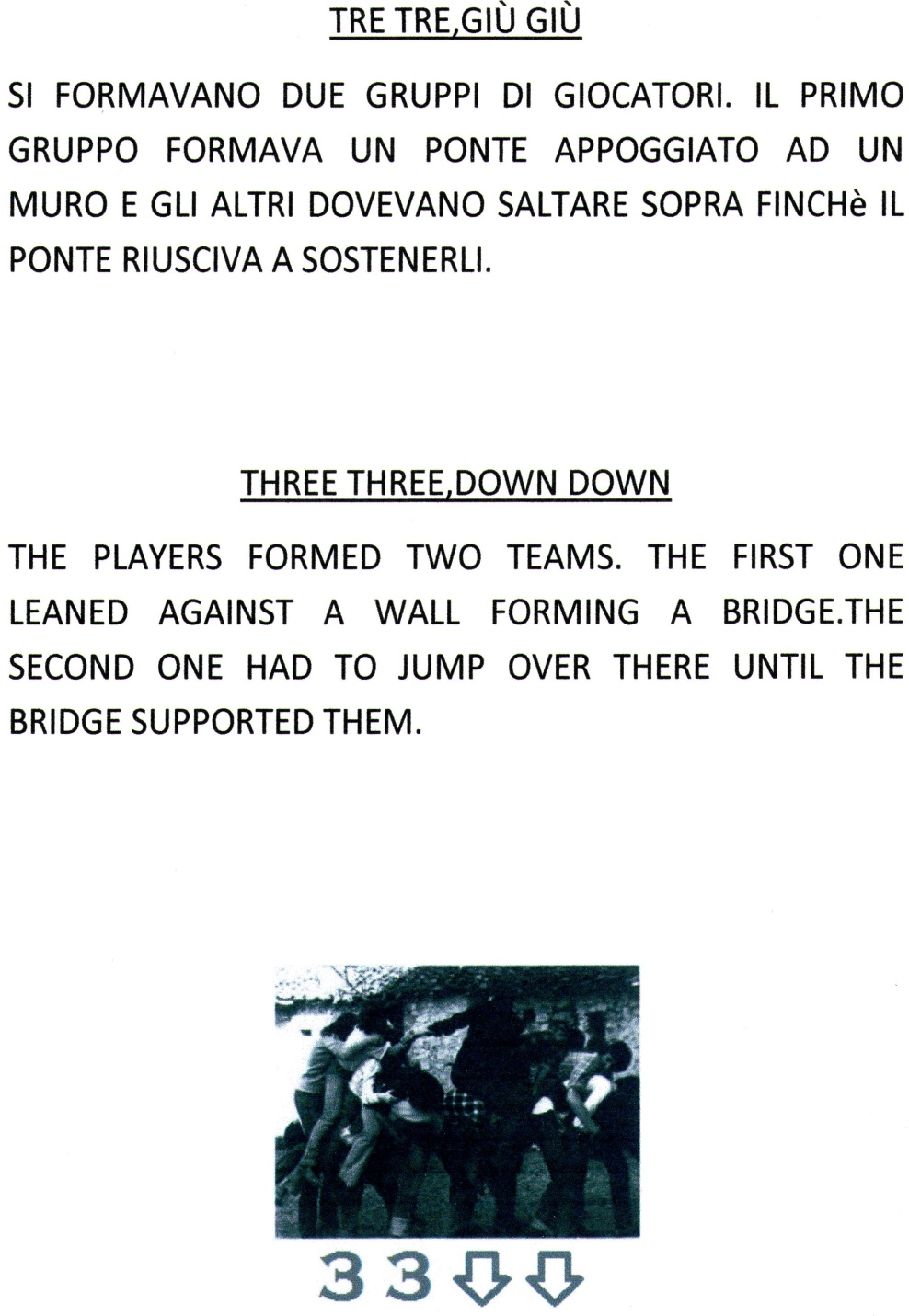 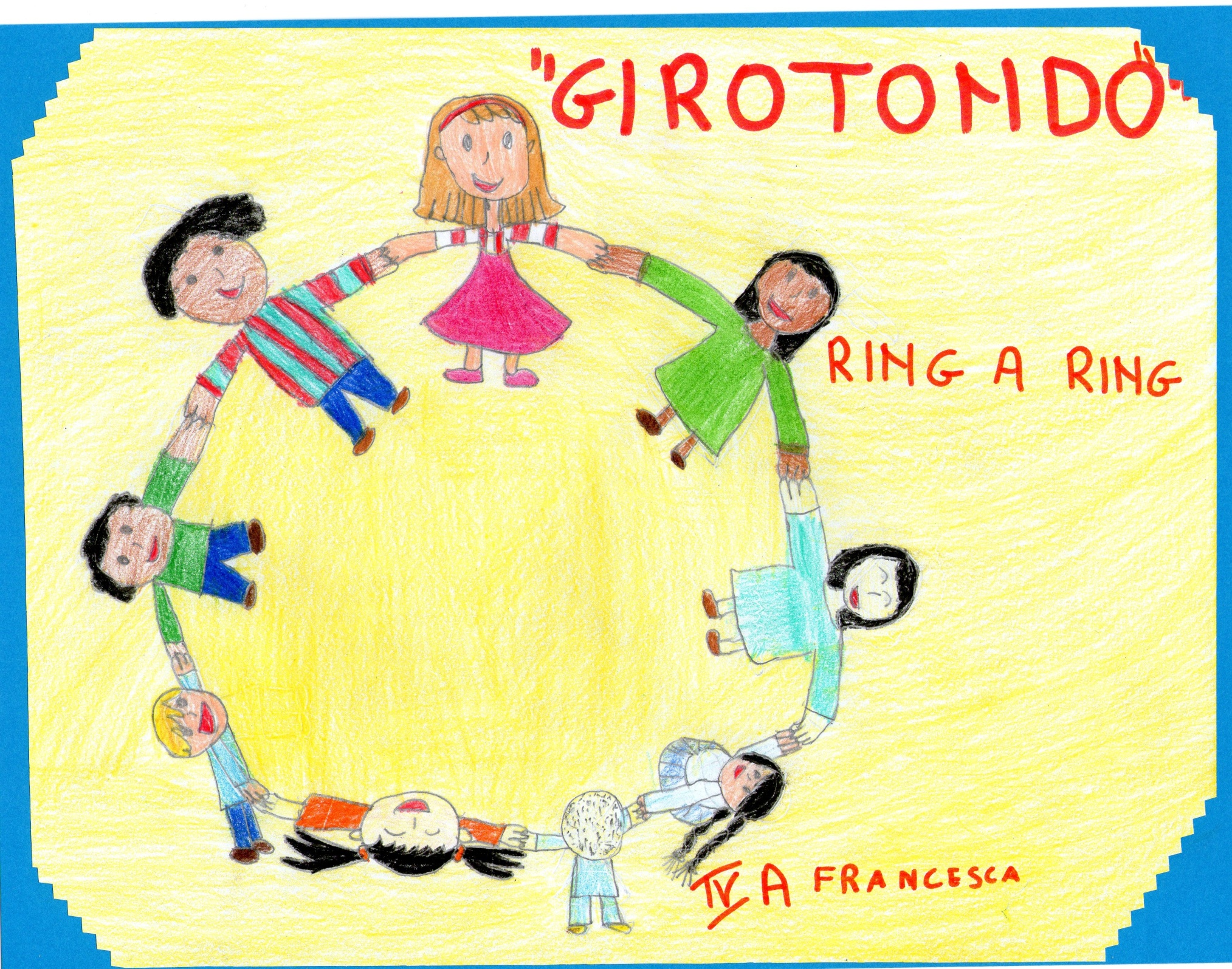 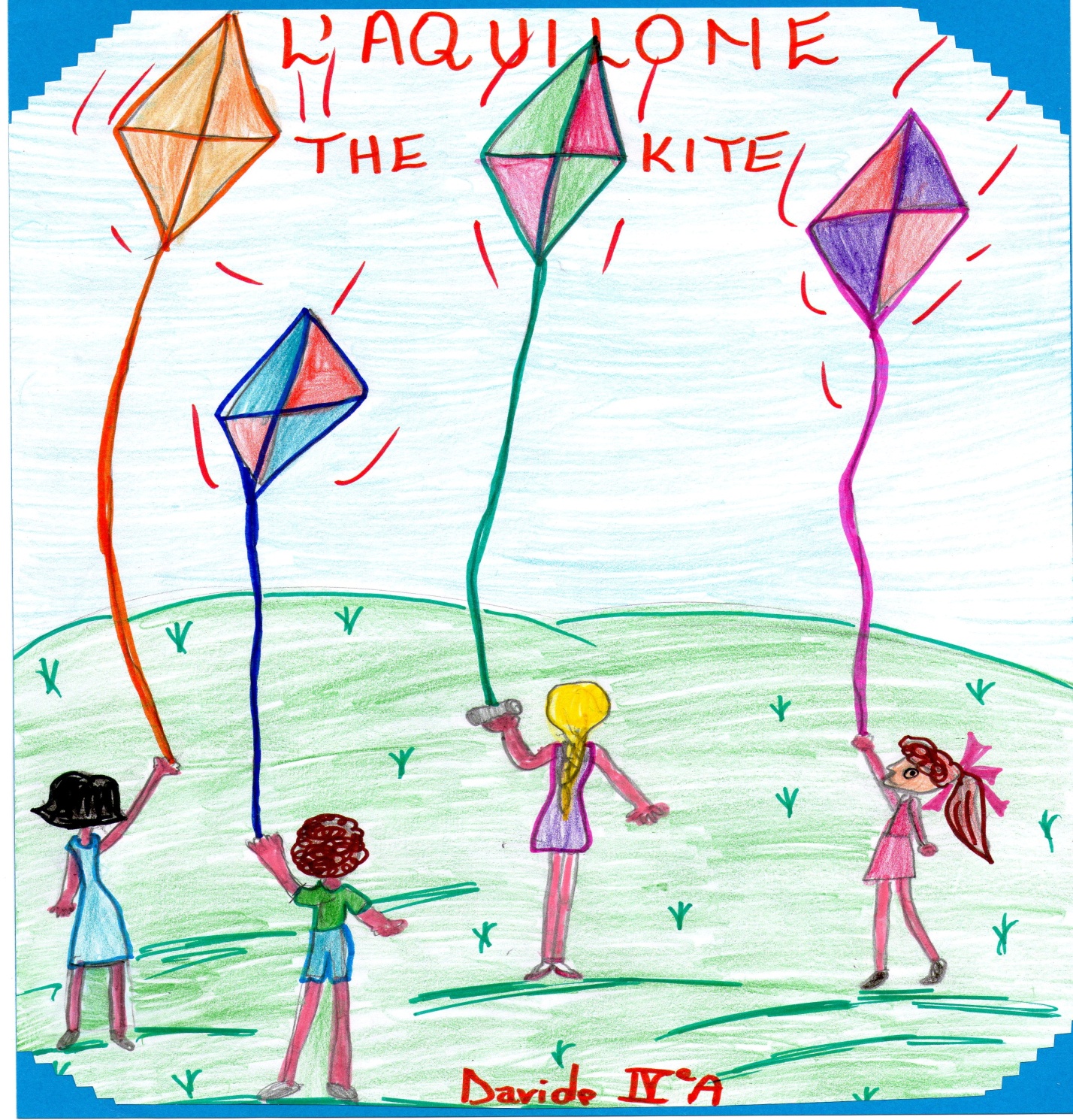 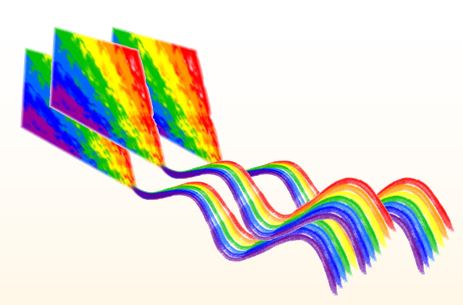 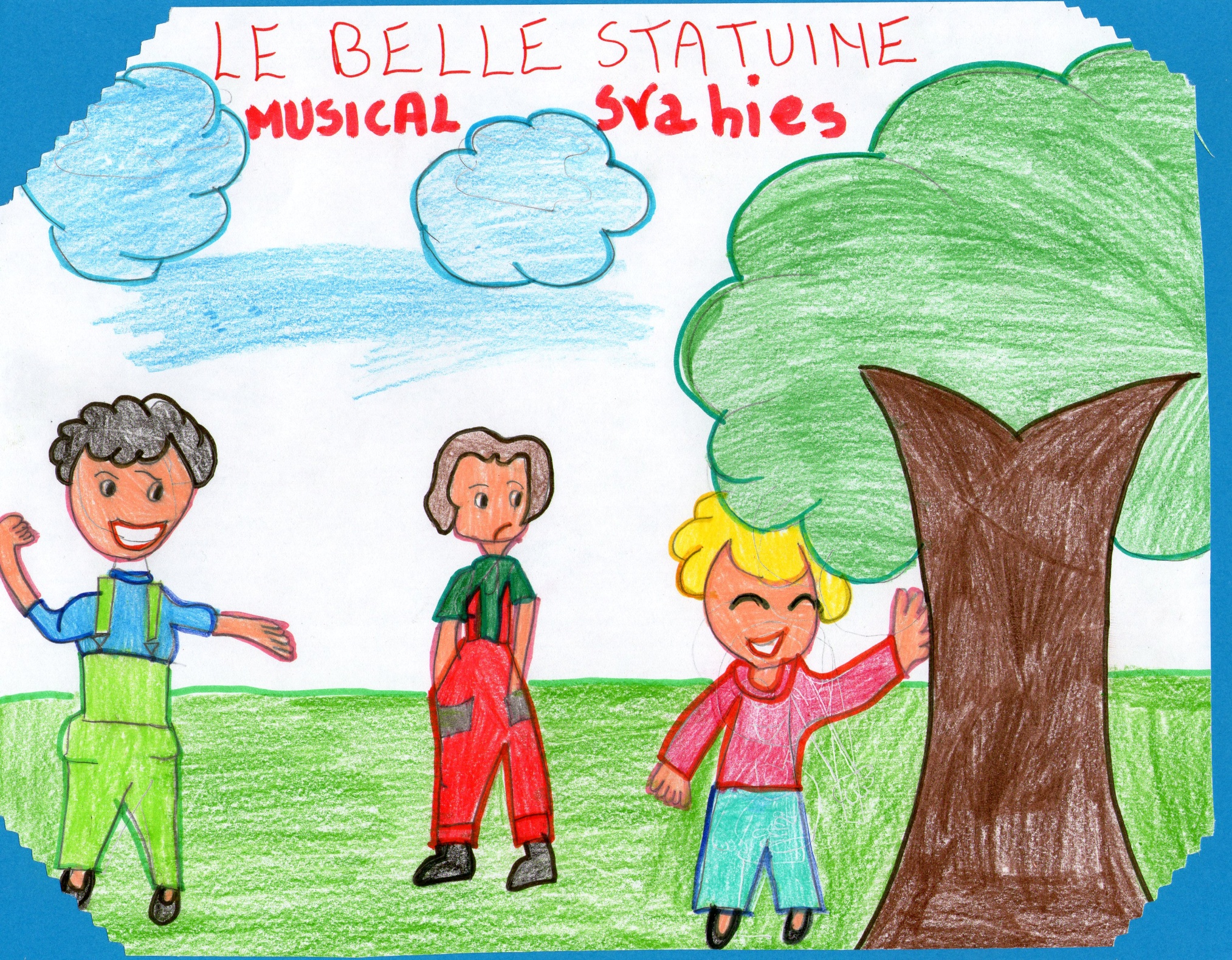 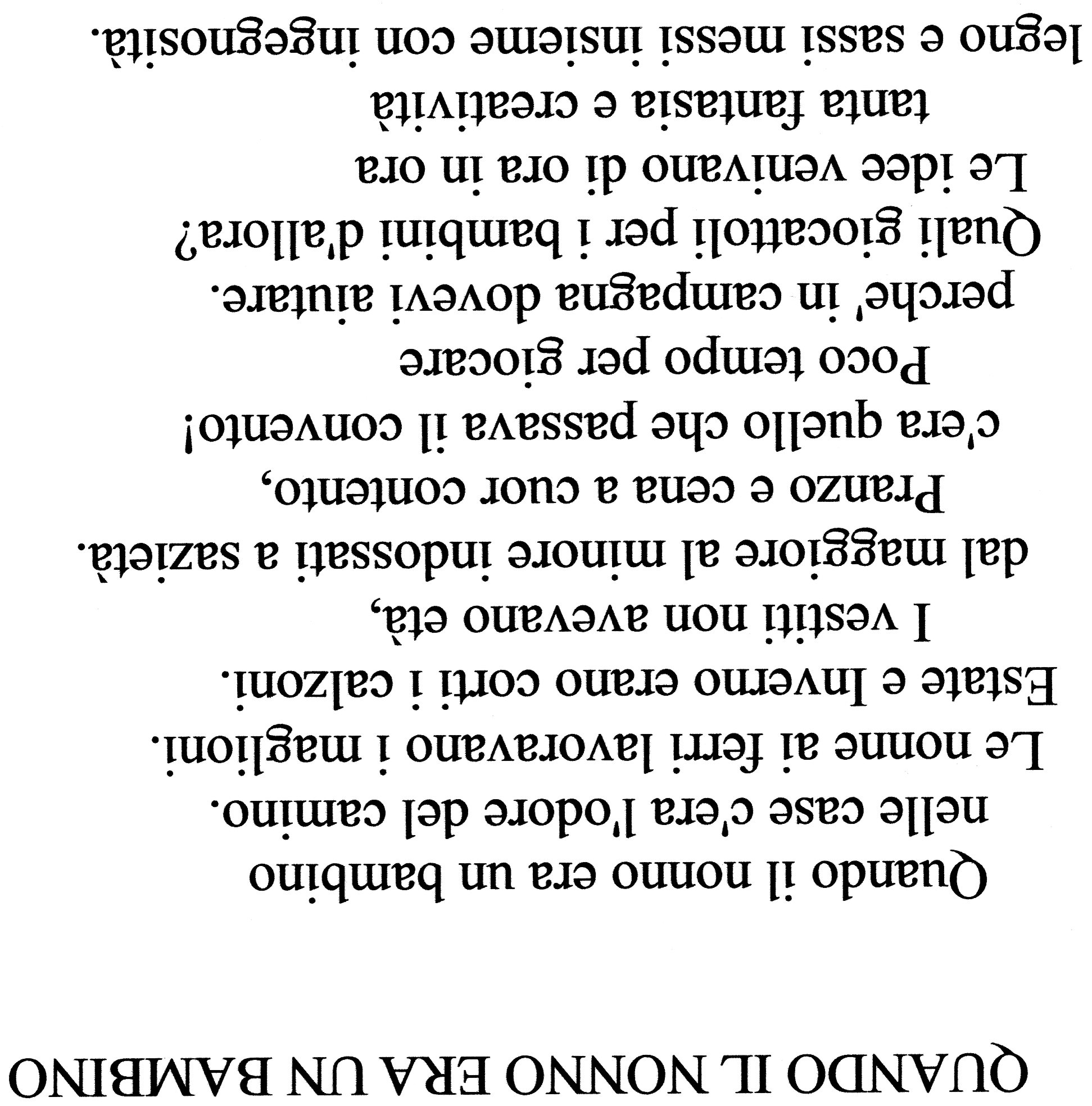 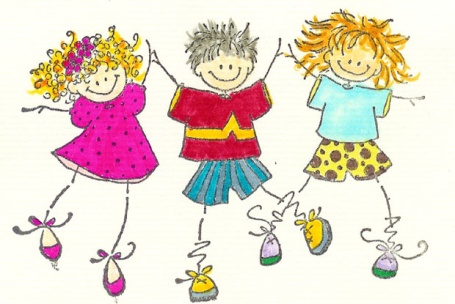 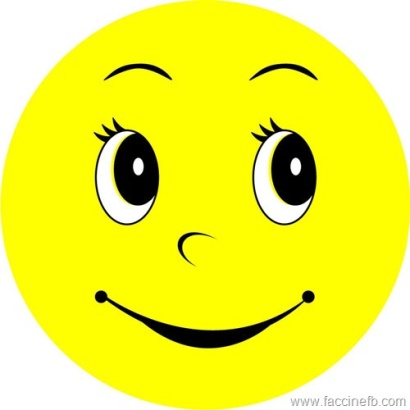 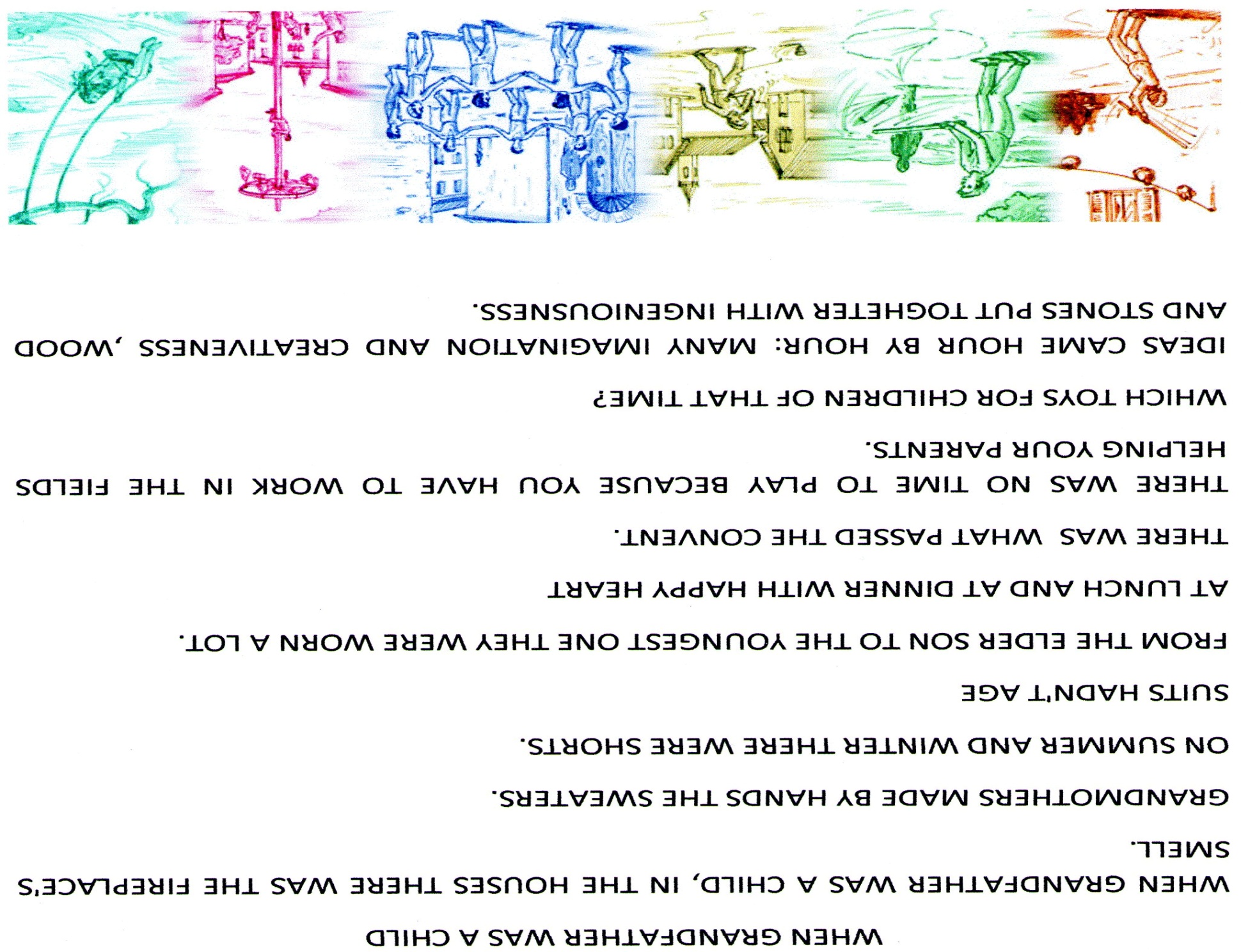 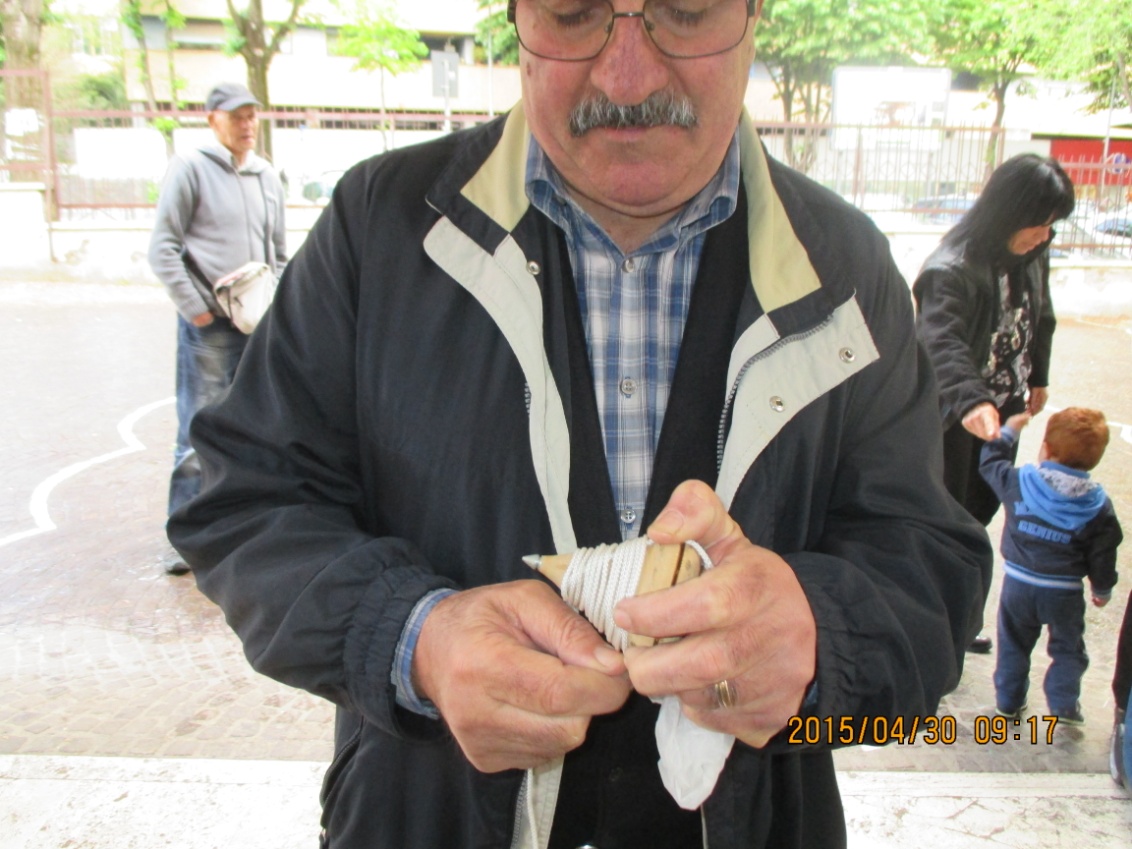 OUR GRANDPARENTS!
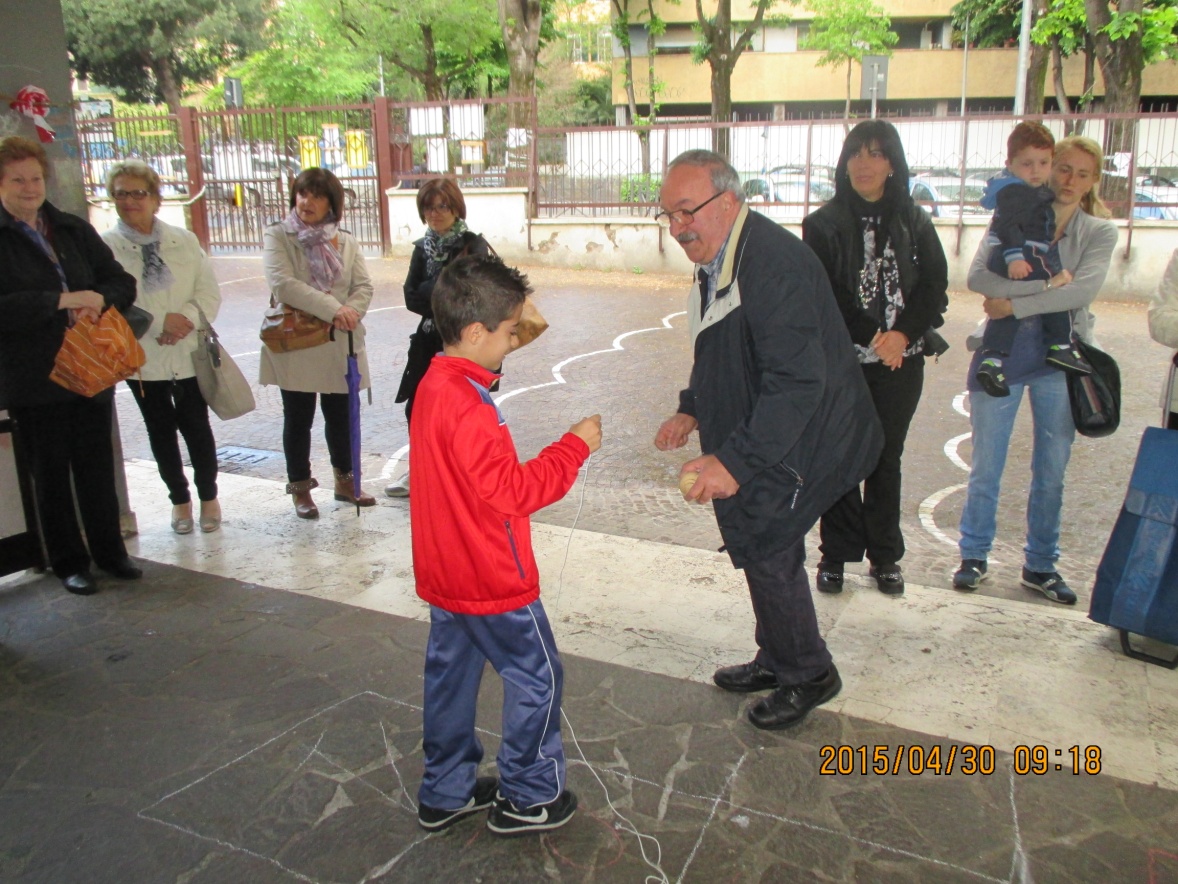 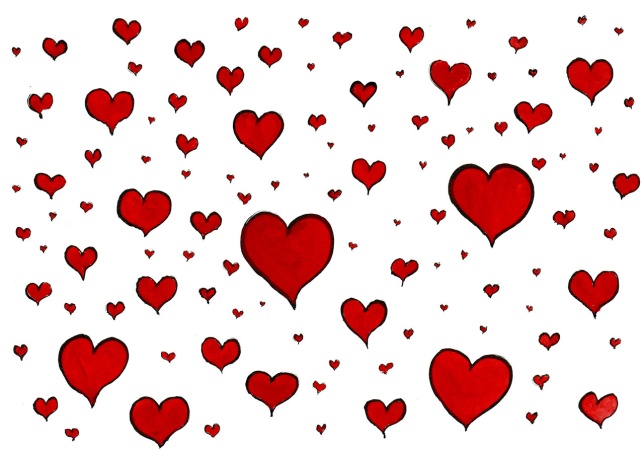 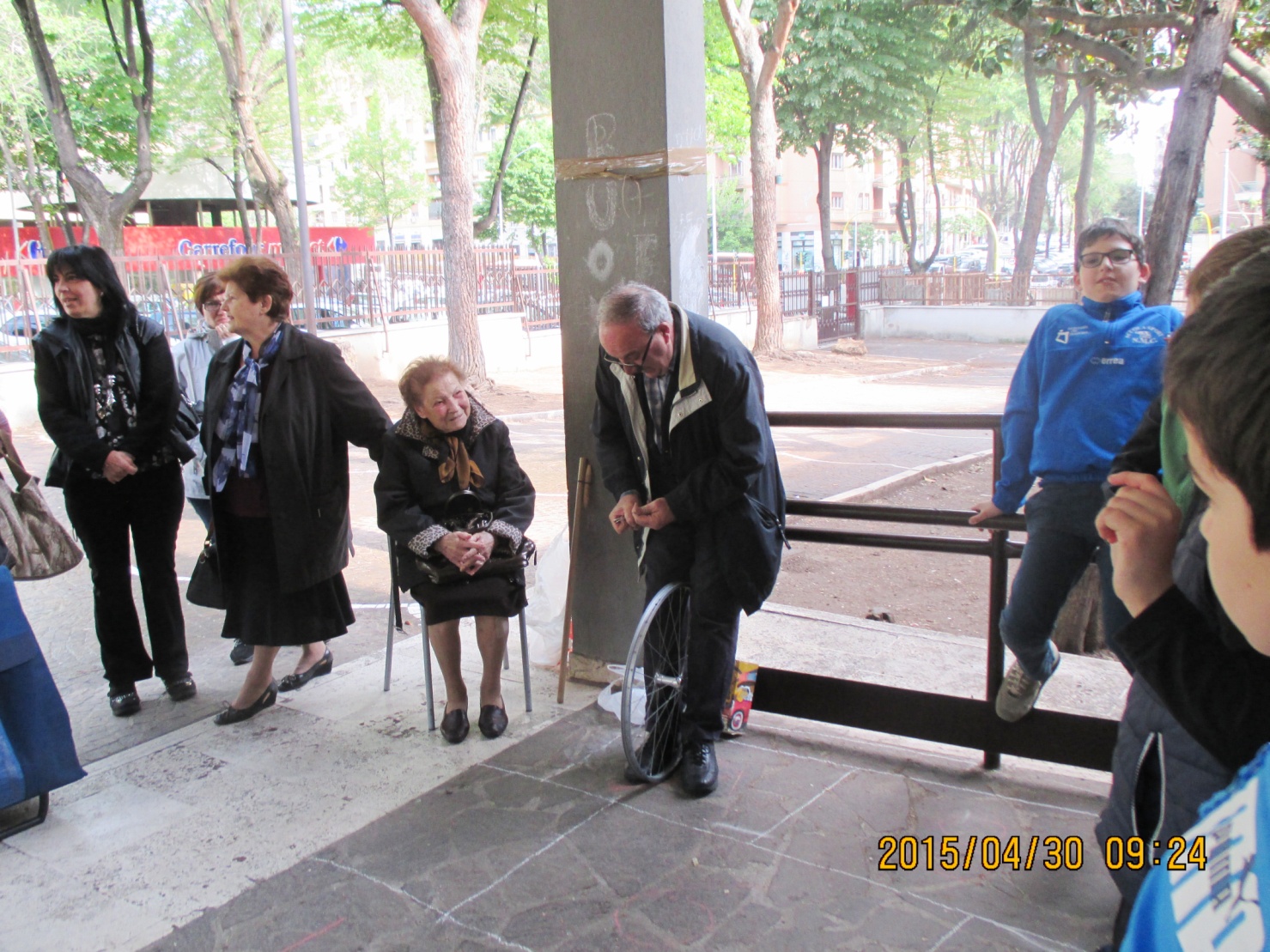 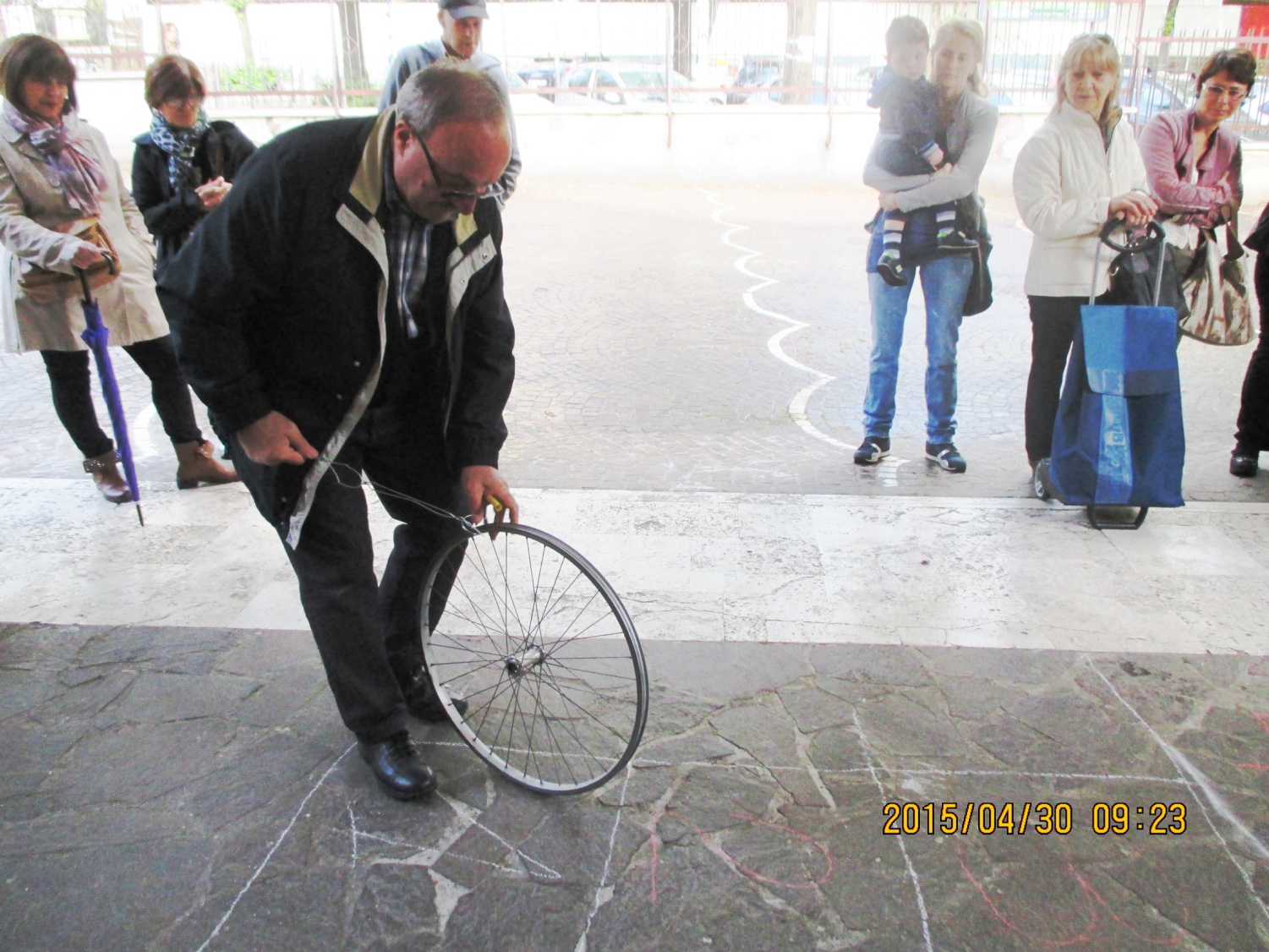 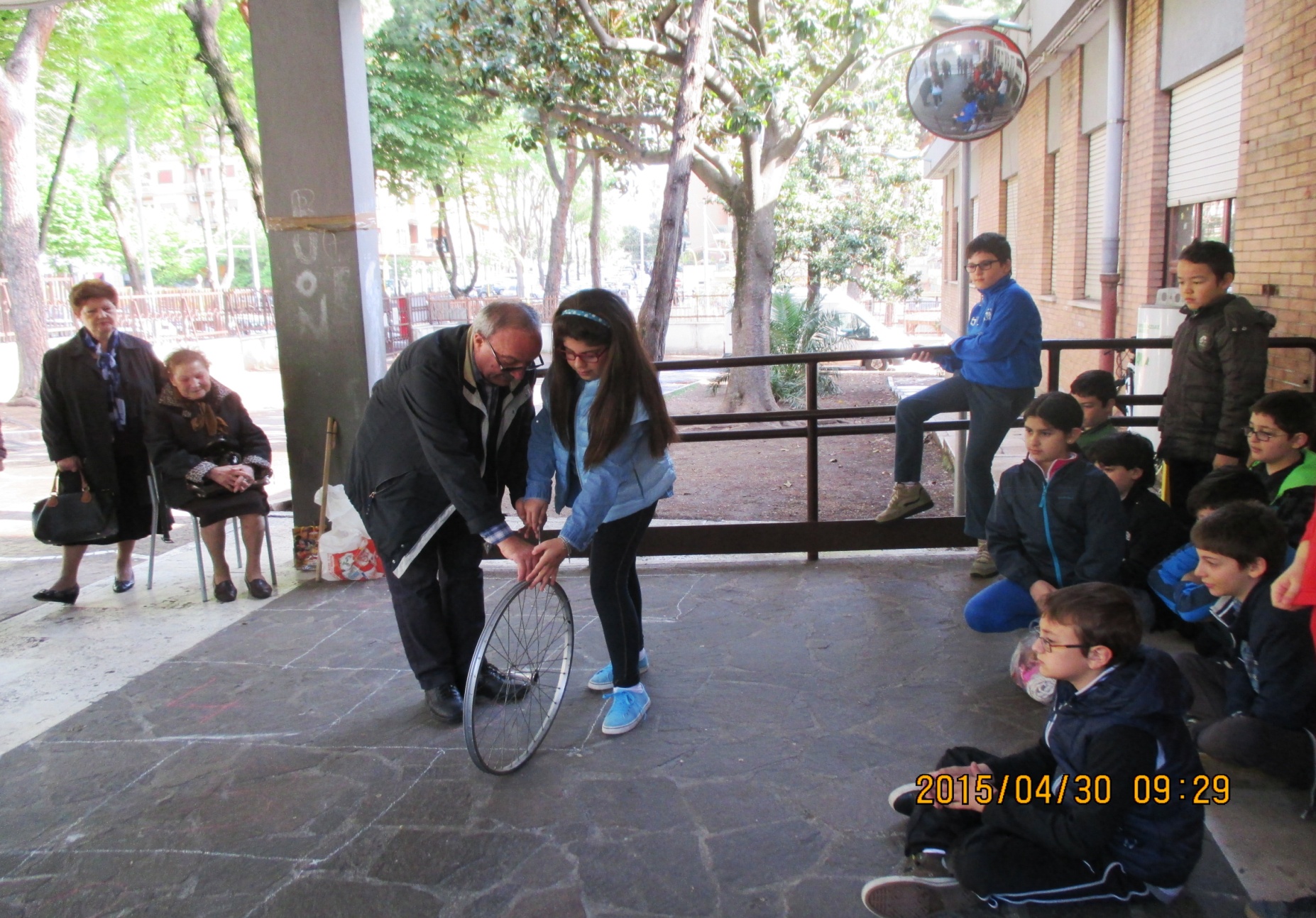 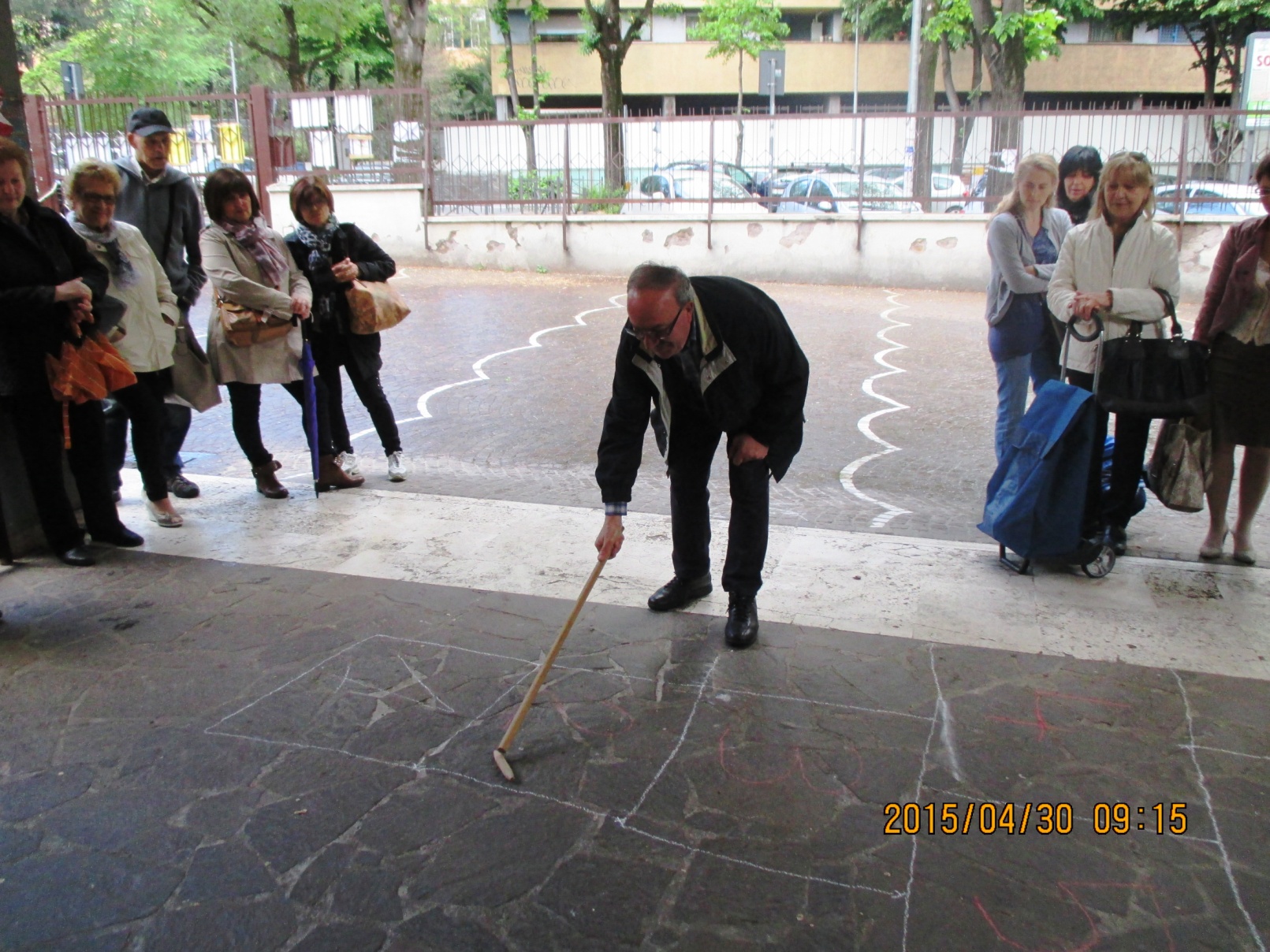 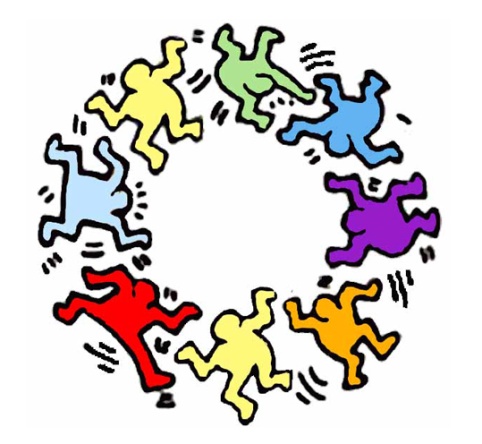 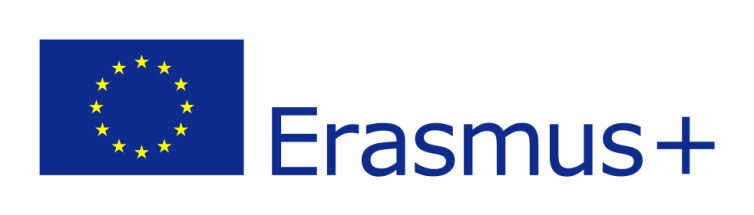